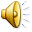 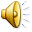 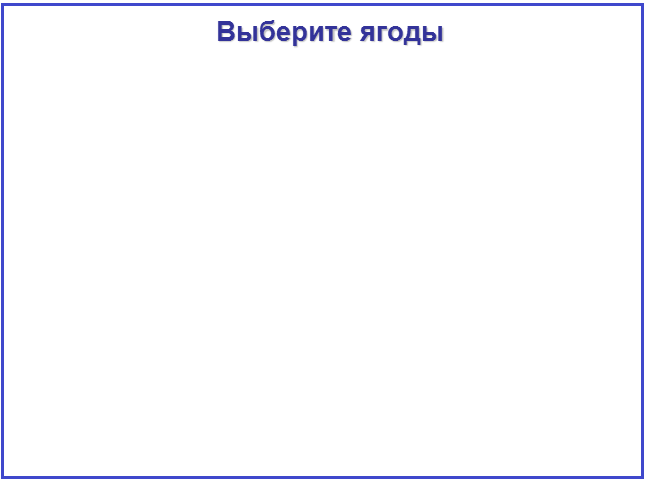 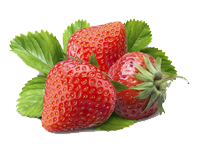 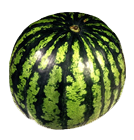 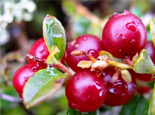 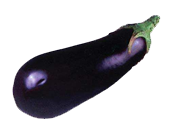 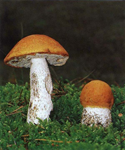 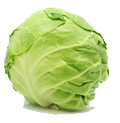 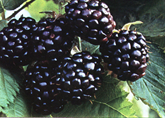 понедельник, 1 февраля 2016 г.
Преподаватель информатики Евлампьев А.В.
Урок №37-38.
Триггеры. Создание переключателей.
понедельник, 1 февраля 2016 г.
Преподаватель информатики Евлампьев А.В.
Триггер в PowerPoint — интерактивное средство анимации, позволяющее задать действие выделенному элементу. 
Триггер – визуальный объект на слайде, играющий роль кнопки запуска конкретной анимации, которой он присвоен.
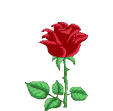 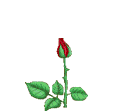 Кнопка – триггер
(щелкайте ее мышкой)
Анимация, срабатывающая по триггеру
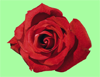 понедельник, 1 февраля 2016 г.
Преподаватель информатики Евлампьев А.В.
Каждой картинке сопоставляется свой триггер
Так как картинка должна исчезать или меняться при щелчке на ней самой, каждая картинка должна стать триггером для анимации самой себя!
Щелкните на цветке –он исчезнет
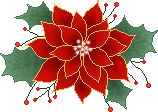 понедельник, 1 февраля 2016 г.
Преподаватель информатики Евлампьев А.В.
Определи уровень усвоения учебного материала:

-  знаю и объясню другому;
-  знаю;
-  сомневаюсь, что знаю;
-  не знаю.
понедельник, 1 февраля 2016 г.
Преподаватель информатики Евлампьев А.В.